Regulatory relationships: regulators, organisations and health professionalsKieran WalsheProfessor of Health Policy and ManagementUniversity of Manchester, UKEmail: kieran.walshe@manchester.ac.uk  Twitter: @kieran_walshe
Overview
Why regulatory relationships may matter
Case study: medical revalidation in the UK
Case study: hospital inspections in England
Some lessons about regulatory relationships
Why regulatory relationships matter
What “relationships” are we talking about?
Regulatory agency/staff to healthcare organisations, health professionals (and other actors too…)
What do we mean by a “relationship”?
Regulation is a social process, centrality of human interaction, regulatory staff as “street level bureaucrats”, difficulty of designing or mandating behaviours and attitudes 
Dimensions such as – trust, confidence, transparency, respect, authority, credibility, politeness, authenticity, values…
What do regulators (and healthcare organisations and others) do to establish and sustain those relationships?
Case study: medical revalidation
New regulatory system to assure continuing competence of doctors
Requires “all doctors in clinical practice to demonstrate on a regular basis that they are up to date and fit to practise in their chosen field and able to provide a good level of care”
Annual appraisals, with portfolio of supporting information; five yearly declaration recommendation from Responsible Officer to General Medical Council
Introduced Dec 2012 after decade of contentious policy debate and reform 
Purposes – public assurance; maintain and improve standards of practice; deal better with poor performance
Some findings about revalidation
Revalidation largely implemented at expected costs – diminishing but significant professional resistance and scepticism
Some qualitative and quantitative evidence of impact – more on poor performance than across the board 
New model of “employer mediated professional regulation” – shifts regulatory work onto employers and upstream, role of employers crucial
Works reasonably well in larger organisations with resources and governance systems – has driven greater integration and communication with the professional regulator
Works less well in smaller organisations where governance systems weak, and for doctors who do not have a straightforward employed relationship – organisational distance and transience
http://www.research.mbs.ac.uk/health/Portals/0/Docs/development-impact-medical-revalidation-report.pdf
Revalidation: regulatory relationships
General Medical Council relationships with doctors
Collectively – problematic, adversarial, contested in the past, and remains very difficult (high profile cases like Bawa Garba)
Individually – in the past, virtually no relationship after qualification unless a concern raised, process then formal, distant, slow, painful
Revalidation has (inadvertently?) created an ongoing, career-long relationship – GMC now can know a great deal more about registrants
General Medical Council relationships with healthcare organisations
In the past, little relationship except over raising/investigating concerns – distant, little communication, limited collaboration
Relationship has changed – seen as much more constructive, more interaction and collaboration, employers crucial to GMC revalidation process, organisation as hub/core of regulatory regime, transfer of regulatory work, greater surveillance, regulatory power, doctors as employees like other workers
Case study: hospital inspections
Introduction of new model of hospital inspection in 2015, following widespread criticism of rigour/effectiveness of Care Quality Commission
Programme of comprehensive inspections undertaken by large teams of CQC staff and external experts – inspecting and rating hospitals in eight core clinical areas
Used a framework of five domains – safe, effective, caring, responsive, well-led – and rated hospitals as outstanding, good, requires improvement, or inadequate
Research exploring its impact and effectiveness from 2016 to 2018 https://www.kingsfund.org.uk/publications/impact-cqc-provider-performance
Hospital inspections: regulatory relationships
Relationships between regulator and provider fundamentally affect the way inspection works and its impact
It’s not just about what the regulator does, but who does it and how it is done
Development of mutual trust, confidence and credibility are key
It’s a shared responsibility to establish and sustain the relationship over time
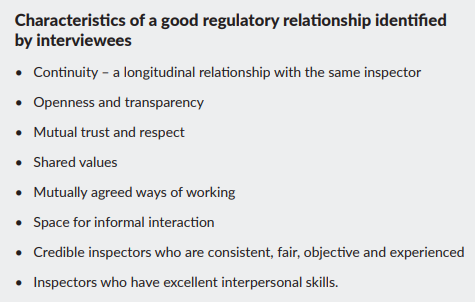 Etienne’s “ideal relationship types”
Self-interest – “A social exchange relationship. Considerations of gain and cost dominate”
Authority – “A vertical relationship from superior to inferior. Orders are expected to be given and obeyed without question” 
Legality – “A relationship determined by legal rules. Both regulator and regulate are expected to follow legal rules.”
Judgement – “A relationship determined by morality or science. Considerations of truth or right dominate.”
Solidarity – “A horizontal relationship of trust. Regulator and regulatee are expected to show solidarity to one another.”

Etienne, J. (2013). "Ambiguity and relational signals in regulator–regulatee relationships." Regulation & Governance 7(1): 30-47.
Some lessons for regulatory relationships
Regulatory relationships matter to regulatory purpose, impact and effectiveness
Regulatory policies and processes usually silent about intended nature of relationships – implicit at best, ignored at worst – potential unintended consequences
Should we worry less about policies, more about their implementation by people – regulatory staff and those they deal with
Etienne’s typology useful framework for discussion
Some conclusions